Prince George’s County, MarylandClean Water Partnership Stormwater P3 Program
Chesapeake bay watershed
Prince george’s county, Maryland
Population: 900,000
500 square miles
Urban, Suburban, Rural
Three major rivers
Birthplace of Low Impact Development (LID)
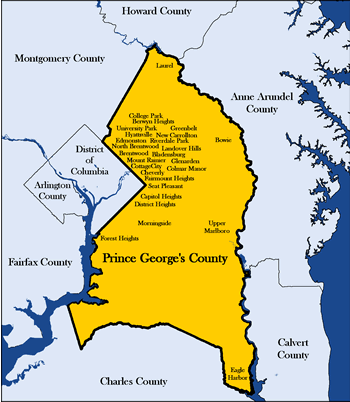 Neighborhood pollution increasing
Must address Polluted Runoff
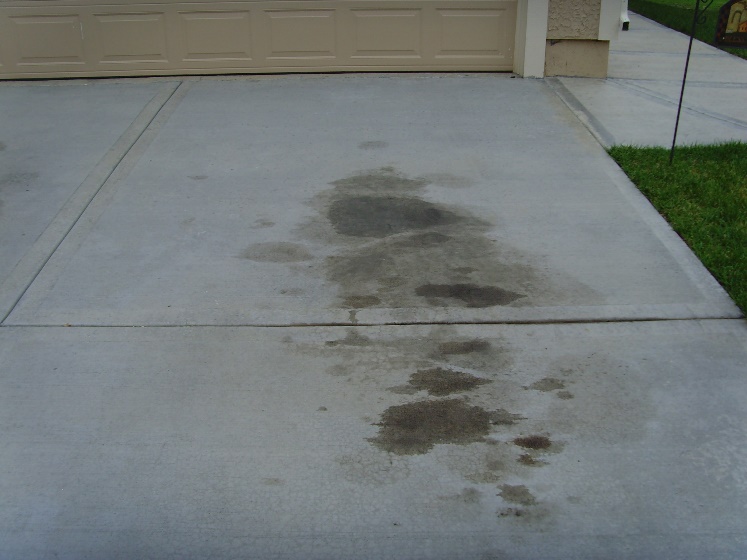 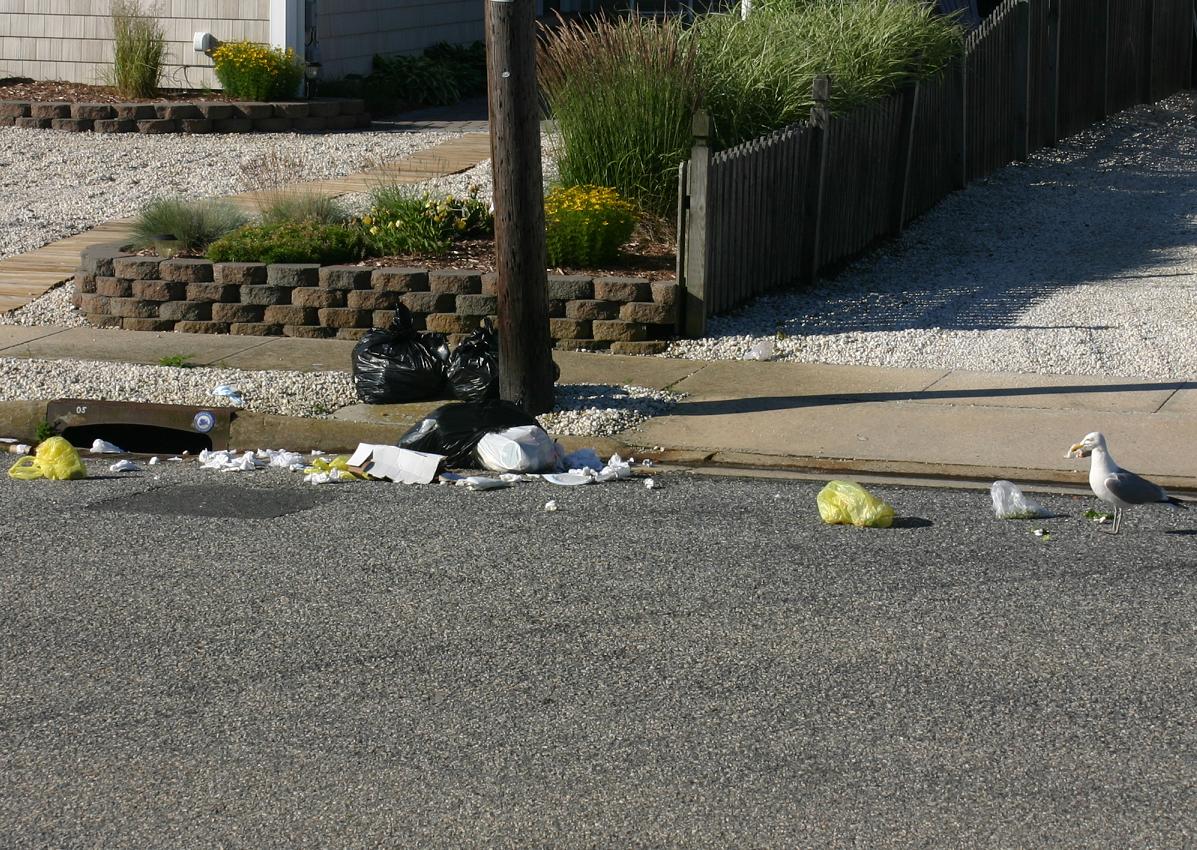 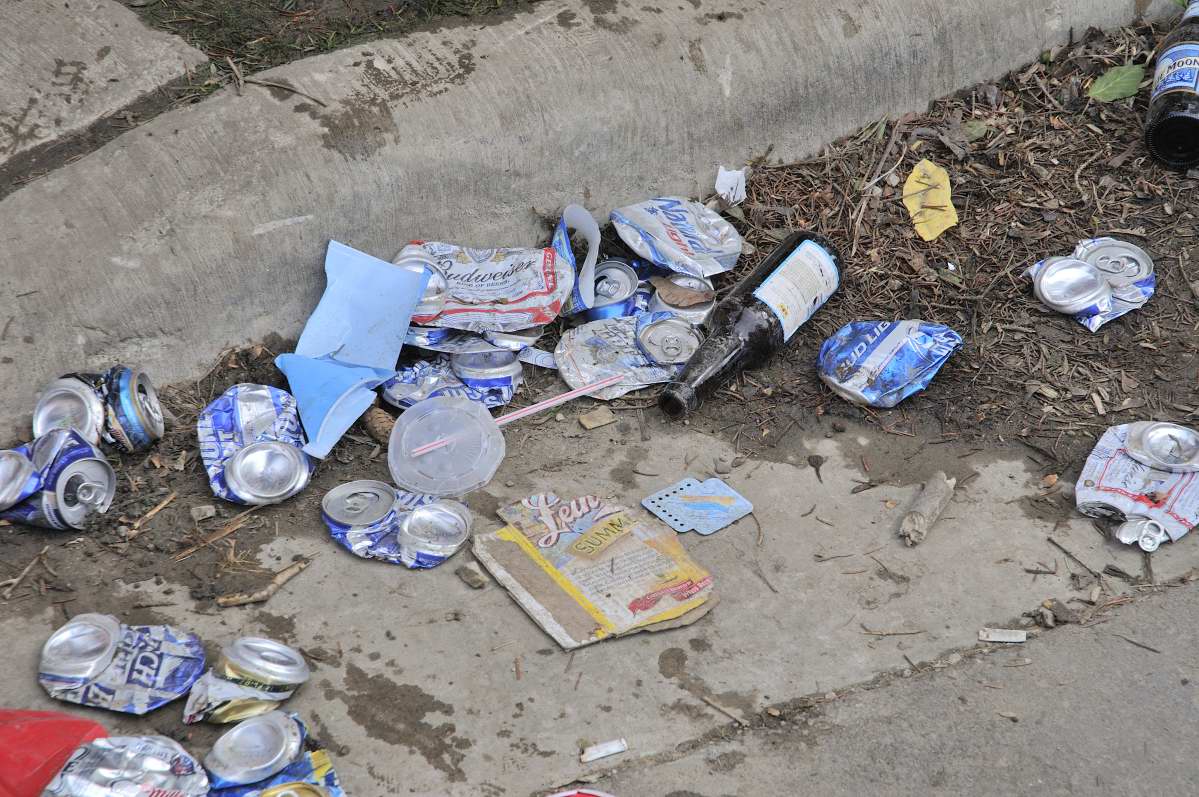 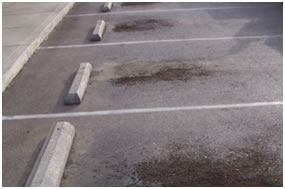 Neighborhood pollution increasing
Must address Polluted Runoff
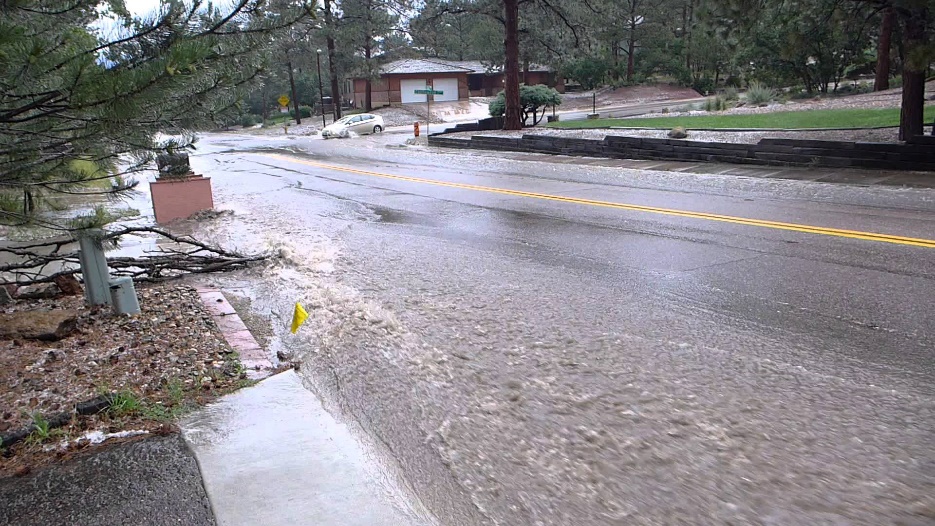 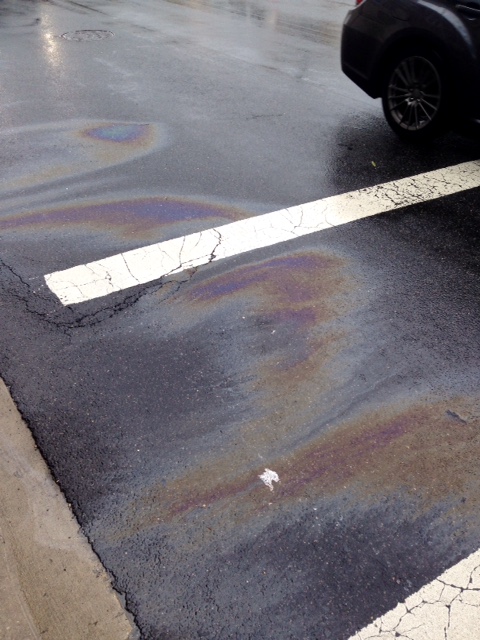 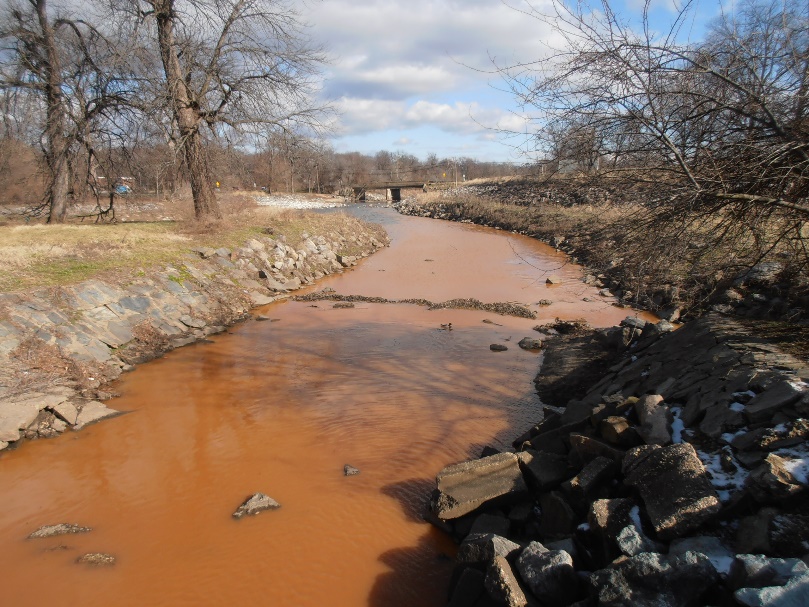 New clean water act mandates
Must address Polluted Runoff
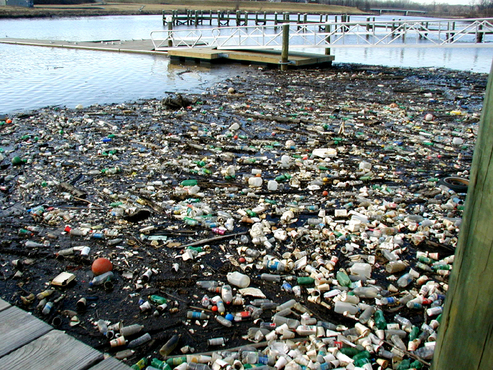 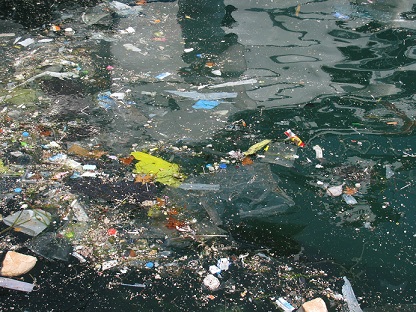 Clean water through retrofits
Permeable pavement
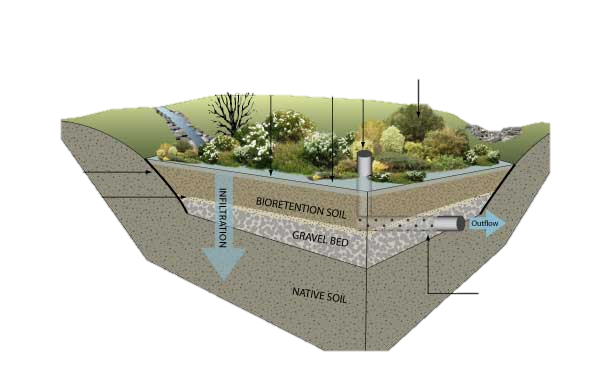 Clean water through retrofits
bioswales
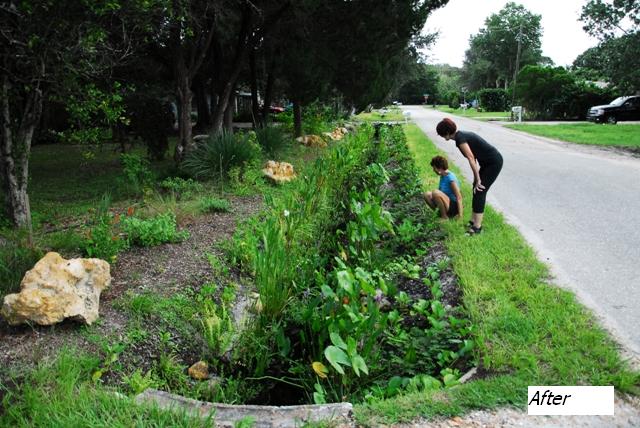 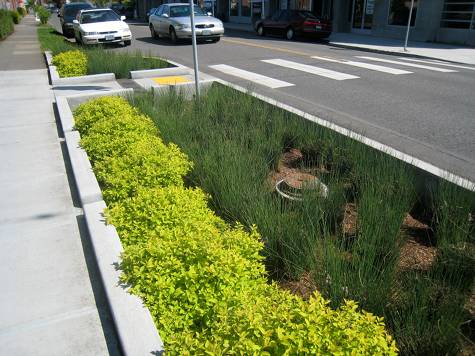 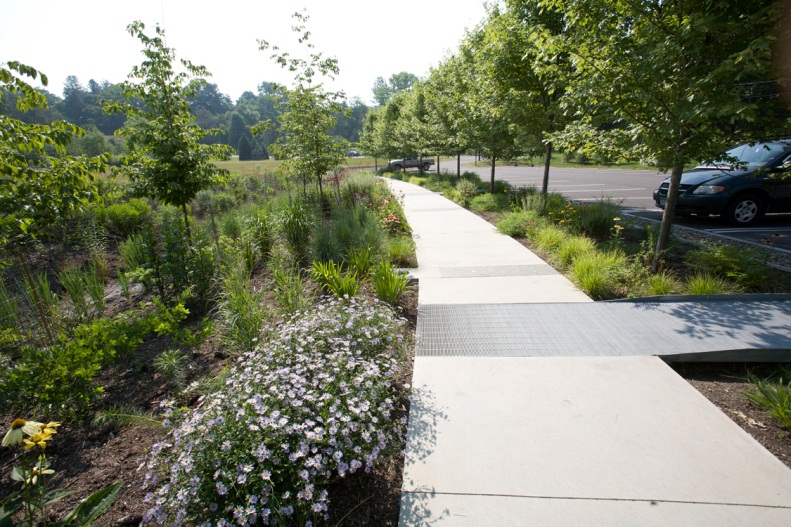 Clean water through retrofits
Permeable pavement
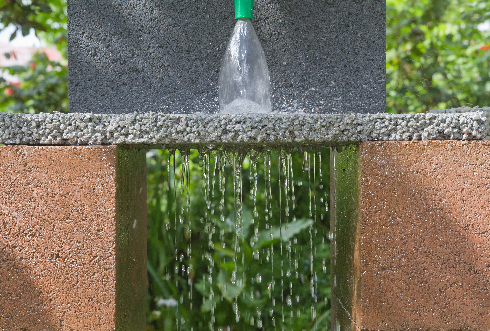 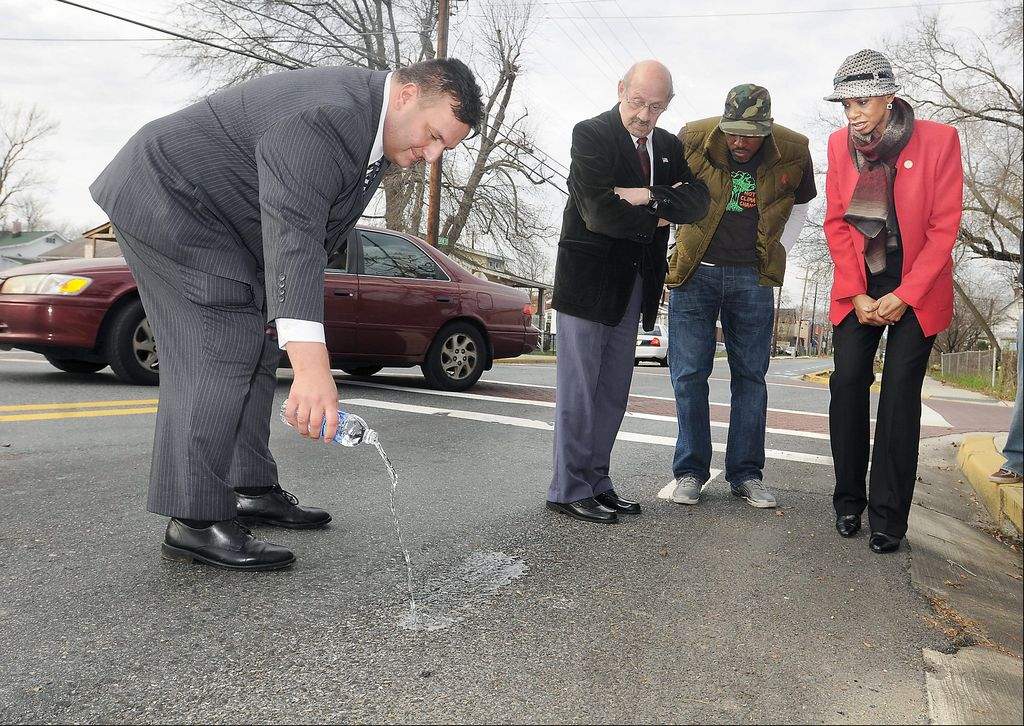 Clean water through retrofits
Permeable pavers
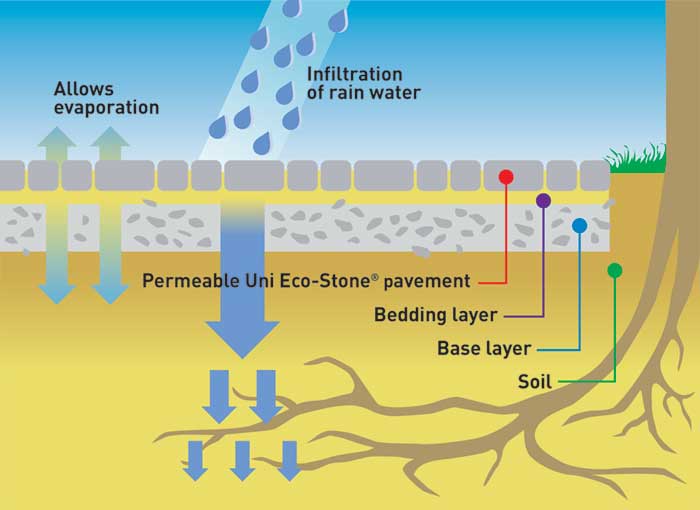 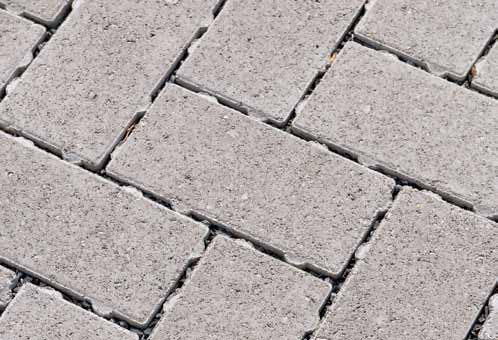 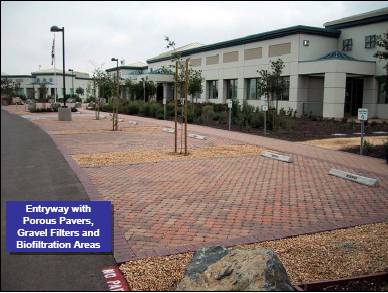 Clean water through retrofits
Treebox raingardens
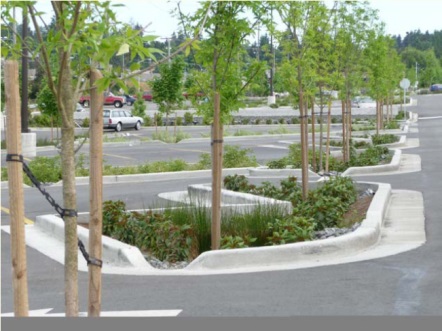 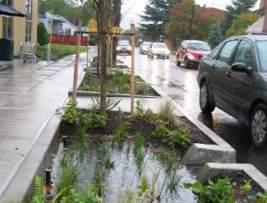 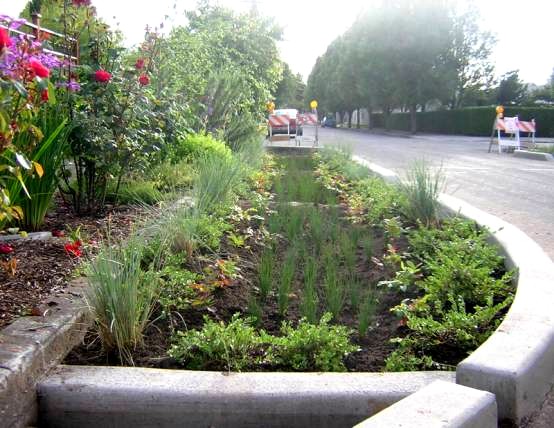 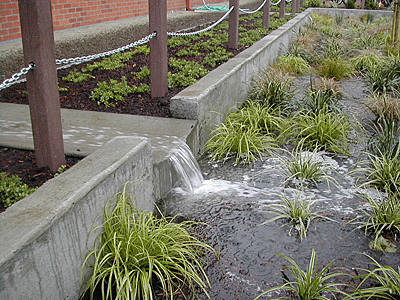 New clean water act mandatesEPA Sets ambitious goals
Mandate for Prince George’s County
Retrofit 15,000 impervious acres by 2025

The Prince George’s Model:
Clean and healthy neighborhoods = clean and healthy waters
Revitalize older communities
Lead with innovation
Grow local economy
Partner as much as possible
Clean Water Partnership
County
CW  Fee $
Local Investment, Jobs, business, development, community wealth
Partner
Master Program Agreement
County   -  Oversight
Partner - Management
Maintenance
(Gen. Contractor)
Construction
(Gen. Contractor)
Community
(Partner)
Universities
Faith & Nonprofit
Environmental
Job Training
Schools
Mentoring
Towns & Cities
Subcontractors
Suppliers
Materials 
Labors
Inspectors
Drivers
Equipment
Subcontractors
Suppliers
Services 
Inspectors
Construction
Labors
Equipment
Local Jobs
Clean water partnership
Local Investment, Jobs, business, development, community wealth
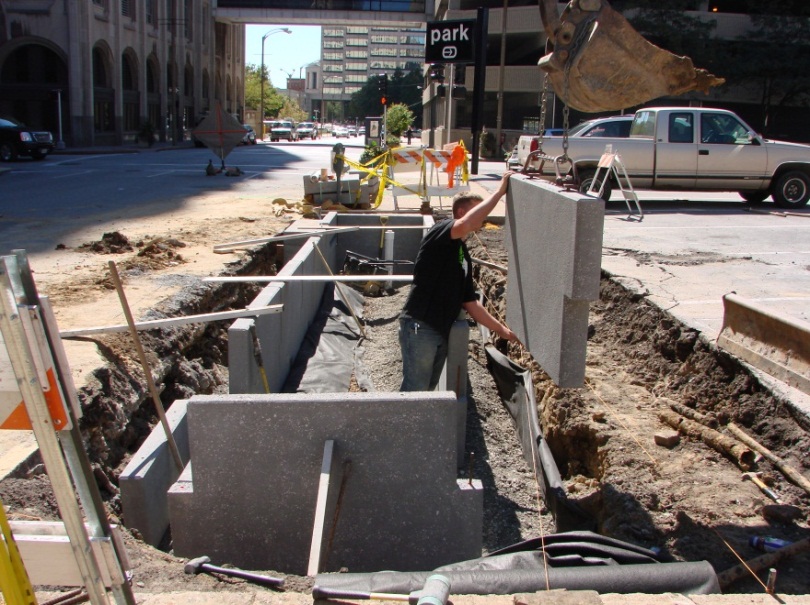 Partner: Corvias Solutions
Construction: 3 years to retrofit 2,000 acres
Maintenance: 30 years to maintain 2,000 acres
Manage $100M in contracting
Paid up to 10% fee if performance goals are met:
Time, budget, procurement targets, business development
Ramps up to 40% County-based spending
Will “race” to 2000 acres vs DoE Capital Projects team